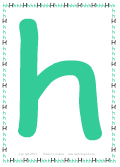 Luyện từ và câu 4
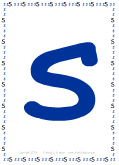 a
q
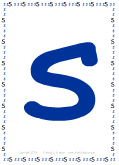 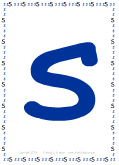 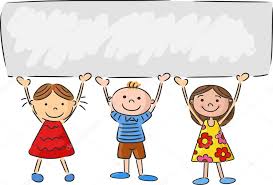 Khởi động
xe đạp
nhà cửa
TỪ GHÉP
Con hãy nối những từ sau vào nhóm thích hợp!
cheo leo
nô nức
hoa lan
bánh trái
TỪ LÁY
dẻo dai
đo đỏ
Những từ do các tiếng có nghĩa ghép lại với nhau.
Thế nào là từ ghép?
Từ ghép
Phối hợp những tiếng có âm đầu hay vần (hoặc cả âm đầu và vần) giống nhau.
Thế nào là từ láy?
Từ láy
Luyện tập về 
từ ghép và từ láy
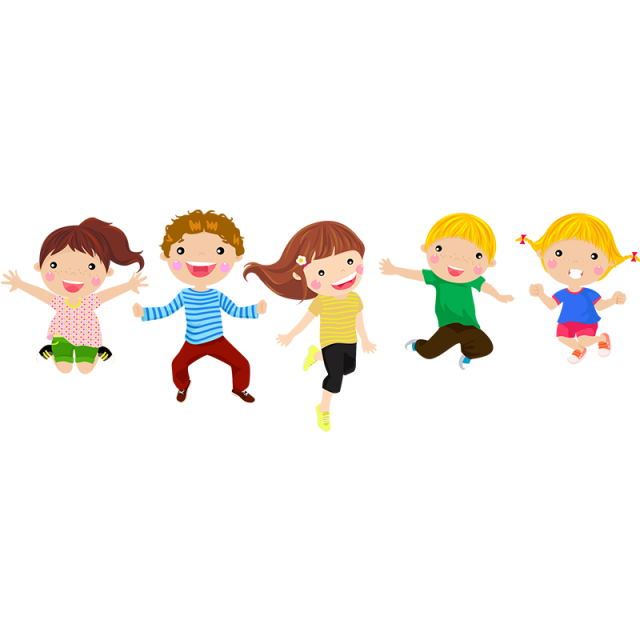 Yêu cầu cần đạt
HS nhận biết và phân loại được hai loại từ ghép (có nghĩa tổng hợp, có nghĩa phân loại) (BT1, BT2).
Nhận biết được 3 nhóm từ láy (giống nhau ở âm đầu, vần, cả âm đầu và vần) (BT3).
Củng cố khái niệm từ ghép và từ láy, biết tạo thành từ ghép đơn giản.
1
2
3
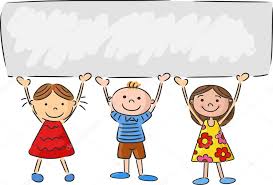 Luyện tập - thực hành
Bài 1. So sánh hai từ ghép sau đây:
	Bánh trái
	Bánh rán
    a) Từ ghép nào có nghĩa tổng hợp (bao quát chung)?
    b) Từ ghép nào có nghĩa phân loại (chỉ một loại nhỏ thuộc 
	phạm vi nghĩa của tiếng thứ nhất)?
Bánh trái
Bánh rán
Chỉ chung các loại bánh
Chỉ loại bánh nặn bằng bột gạo nếp, thường có nhân, rán chín giòn.
Từ ghép có nghĩa tổng hợp (bao quát chung)
Từ ghép có nghĩa phân loại (chỉ một loại nhỏ thuộc phạm vi nghĩa của tiếng thứ nhất)
Con hãy lấy ví dụ về từ ghép tổng hợp và từ ghép phân loại!
Bài 1 con đã đạt được mục tiêu nào của bài?
HS nhận biết và phân loại được hai loại từ ghép (có nghĩa tổng hợp, có nghĩa phân loại)
Nhận biết được 3 nhóm từ láy (giống nhau ở âm đầu, vần, cả âm đầu và vần)
Củng cố khái niệm từ ghép và từ láy, biết tạo thành từ ghép đơn giản.
1
2
3
a) Từ ngoài vọng vào tiếng chuông xe điện lẫn tiếng chuông xe đạp lanh canh không ngớt, tiếng còi tàu hoả thét lên, tiếng bánh xe đập trên đường ray và tiếng máy bay gầm rít trên bầu trời.
                                                                  Theo Tô Ngọc Hiến
b) Dưới ô cửa máy bay hiện ra ruộng đồng, làng xóm, núi non. Những gò đống, bãi bờ với những mảng màu xanh, nâu, vàng, trắng và nhiều hình dạng khác nhau gợi những bức tranh giàu màu sắc.
					Theo Trần Lê Văn
Bài 2. Viết các từ ghép (được in đậm) trong những câu dưới đây vào ô thích hợp trong bảng phân loại từ ghép:
ruộng đồng, làng xóm, núi non, gò đống, bãi bờ, hình dạng, màu sắc
xe điện, xe đạp, tàu hoả, đường ray, máy bay
Vì sao con lại xếp từ “tàu hỏa” vào từ ghép phân loại?
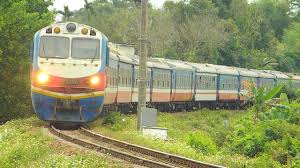 Chỉ phương tiện giao thông đường sắt.
Có nhiều toa, chở được nhiều hàng.
Phân biệt với tàu thủy, tàu bay,…
Tại sao “núi non” lại được xếp vào nhóm từ ghép tổng hợp?
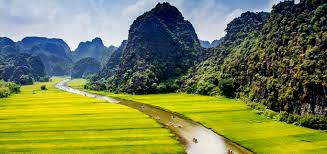 Núi non chỉ chung loại địa hình nổi lên cao hơn so với mặt đất.
Con hãy tìm thêm ví dụ về mỗi loại từ ghép trên!
Bài 2 con đã đạt được mục tiêu nào của bài?
HS nhận biết và phân loại được hai loại từ ghép (có nghĩa tổng hợp, có nghĩa phân loại)
Nhận biết được 3 nhóm từ láy (giống nhau ở âm đầu, vần, cả âm đầu và vần)
Củng cố khái niệm từ ghép và từ láy, biết tạo thành từ ghép đơn giản.
1
2
3
Cây nhút nhát
   Gió rào rào nổi lên. Có một tiếng động gì lạ lắm. Những chiếc lá khô lạt xạt lướt trên cỏ. Cây xấu hổ co rúm mình lại. Nó bỗng thấy xung quanh lao xao. He hé mắt nhìn: không có gì lạ cả. Lúc bấy giờ nó mới mở bừng những con mắt lá và quả nhiên không có gì lạ thật.
                                 Theo Trần Hoài Dương
Bài 3. Xếp từ láy trong đoạn văn sau vào nhóm thích hợp:
Từ láy có hai tiếng giống nhau ở âm đầu.
 Từ láy có hai tiếng giống nhau ở vần.
 Từ láy có hai tiếng giống nhau ở cả âm đầu và vần.
lao xao,
lạt xạt
rào rào,
he hé
nhút nhát
Lặp lại âm đầu nh
nhút nhát
Muốn xếp được các từ láy vào đúng ô trong bảng ta cần xác định những bộ phận nào?
Ta cần xác định những bộ phận lặp lại: âm đầu, vần, cả âm đầu và vần.
rào rào
Lặp lại âm đầu r và vần ao
Con hãy tìm thêm ví dụ về mỗi loại từ láy trên!
Bài 3 con đã đạt được mục tiêu nào của bài?
HS nhận biết và phân loại được hai loại từ ghép (có nghĩa tổng hợp, có nghĩa phân loại)
Nhận biết được 3 nhóm từ láy (giống nhau ở âm đầu, vần, cả âm đầu và vần)
Củng cố khái niệm từ ghép và từ láy, biết tạo thành từ ghép đơn giản.
1
2
3
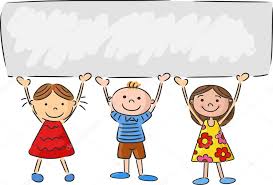 Vận dụng
Về nhà em cần:
Tìm thêm các từ ghép và từ láy.
Đặt câu với từ con tìm được.
Chuẩn bị bài sau: 
	Mở rộng vốn từ: Trung thực – Tự trọng
Qua bài học hôm nay con biết được điều gì?